Kimia Organik Lanjut
REAKSI ADISI
31/10/2015
1
DEFINISI
Reaksi Adisi ialah reaksi pemutusan ikatan rangkap dengan cara penambahan unsur baru, atau biasa juga dikatakan sebagai reaksi dimana senyawa yang berikatan rangkap menerima atom atau gugus atom sehingga ikatan rangkapnya berubah menjadi ikatan tunggal.
31/10/2015
2
Lanjutan...
Reaksi adisi dapat terjadi pada ikatan rangkap dua atau  rangkap tiga, dimana terdapat electron π. 
Electron ini akan melindungi molekul dari serangan nulkeofil, tetapi akan mudah diserang oleh elektrofil.
Adisi juga dapat terjadi pada C=O atau R-CN.
31/10/2015
3
Jenis Reaksi Adisi
Adisi Alkena
Pada reaksi adisi alkena, terjadi pemutusan ikatan rangkap dua pada alkena yang diakibatkan masuknya gugus ataupun suatu unsur  pada alkena tersebut.
31/10/2015
4
Lanjutan adisi alkena....
gugus A dari pereaksi A-B melekat pada salah satu karbon dari ikatan ganda-dua, gugus B melekat pada karbon lainnya.
ikatan π (phi) pada alkena dipecah sedangkan ikatan σ (sigma) tidak berubah. Sebaliknya ikatan sigma pada pereaksi terpecah.
31/10/2015
5
Lanjutan adisi alkena....
Satu ikatan π dan satu ikatan σ terpecah, dan terbentuk dua ikatan σ, dikarenakan ikatan σ biasanya lebih kuat dari ikatan π.
31/10/2015
6
Adisi Halogen
Yaitu reaksi adisi dengan pereaksi dengan unsur-unsur halogen yang melekat didalamnya.
Adisi halogen pada alkena terjadi melalui mekanisme yang agak berbeda dengan adisi asam.
31/10/2015
7
Lanjutan Adisi Halogen....
Pada tahap pertama adisi brom pada alkena, electron π menggantikan ion bromida dari molekul brom. Hasilnya adalah ion bromonium siklik.
(ion bromonium)
31/10/2015
8
Lanjutan Adisi Halogen....
Kemudian reaksi ion bromida dengan ion bromonium membentuk hasil :
31/10/2015
9
Adisi Hidrogen
Adisi hidrogen pada alkena memerlukan katalis. Proses ini dinamakan hidrogenasi.
Hidrogenasi adalah proses atau reaksi dari suatu senyawa kimia dengan gas hidrogen, atau biasa dikatakan sebagai, suatu proses penambahan hidrogen pada ikatan rangkap dua dengan bantuan katalis.
31/10/2015
10
Lanjutan Adisi Hidrogen....
Biasanya katalis berupa bubuk halus logam nikel, platina atau paladium. 
Logam-logam tersebut menyerap gas hidrogen pada permukaan dan mengaktifkan ikatan hidrogen-hidrogen.
31/10/2015
11
Reaksi Adisi Elektrofilik pada Alkena 
Elektron-elektron π dari ikatan ganda dua membentuk ikatan yang lebih lemah dan lebih mudah terkena pereaksi dibandingkan dengan elektron-elektron σ.
Elektron π inilah yang terlibat dalam reaksi adisi pada alkena.
Ikatan ganda dua berlaku sebagai pemberi elektron bagi pereaksi pencari elektron.
31/10/2015
12
Lanjutan Reaksi Adisi Elektrofilik pada Alkena...
Perhatikan adisi asam pada alkena berikut :





Umumnya, ion karbonium sangat reaktif karena ia hanya mempunyai enam elektron (bukan delapan) disekeliling karbon positif.
31/10/2015
13
Lanjutan Reaksi Adisi Elektrofilik pada Alkena...
Pereaksi pemberi elektron ini dinamakan nukleofil. Biasanya berupa ion negatif atau jenis-jenis yag mempunyai elektron-elektron bebas.
Ion karbonium dengan cepat bergabung dengan jenis lain yang dapat memberinya dua elektron.
31/10/2015
14
Lanjutan Reaksi Adisi Elektrofilik pada Alkena...
Adapun contoh-contoh adisi elektrofilik dengan nukleofil yang lain dapat ditunjukan dengan langkah-langkah adisi H-Cl, H-OSO3H, atau H-OH pada ikatan ganda-dua.
(nukleofil)
(Hasil adisi H-Nu pada alkena)
31/10/2015
15
Reaksi Adisi Alkuna
Reaksi adisi pada alkuna, kurang lebih sama pada reaksi adisi pada alkena. Misalnya Brom beradisi sebagai berikut:
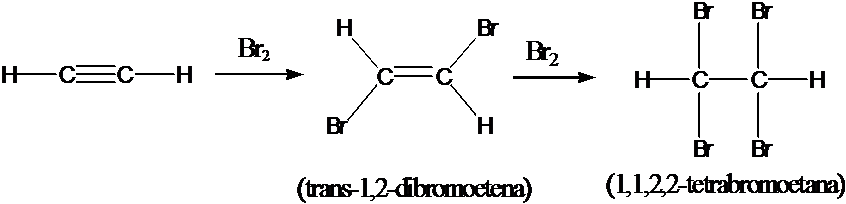 31/10/2015
16
TERIMA KASIH
Pahrutendo94.blogspot.com
31/10/2015
17